Communauté des maladies émergentes et zoonotiquesIdentifier les risques émergents grâce à l'intelligence collective
CMEZ - Mise à jour du réseau vectoriel SCSSA
24 mars 2025
www.cezd.ca
1
Virus de la fièvre catarrhale du mouton (BTV-3) en Europe
Première déclaration le 5 septembre 2023 aux Pays-Bas
La source de l'infection n'a jamais été identifiée
Des cas ont continué à être signalés tout au long de l'hiver, mais leur nombre a considérablement diminué
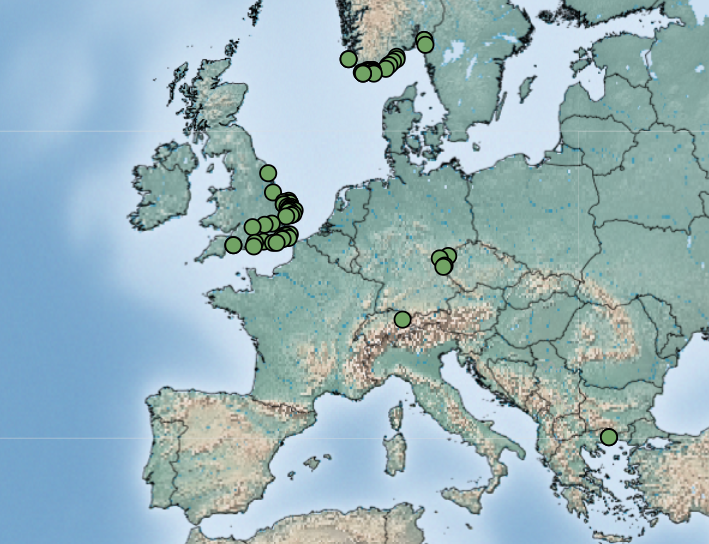 BTV-3 1er janvier 2025 - 12 mars 2025
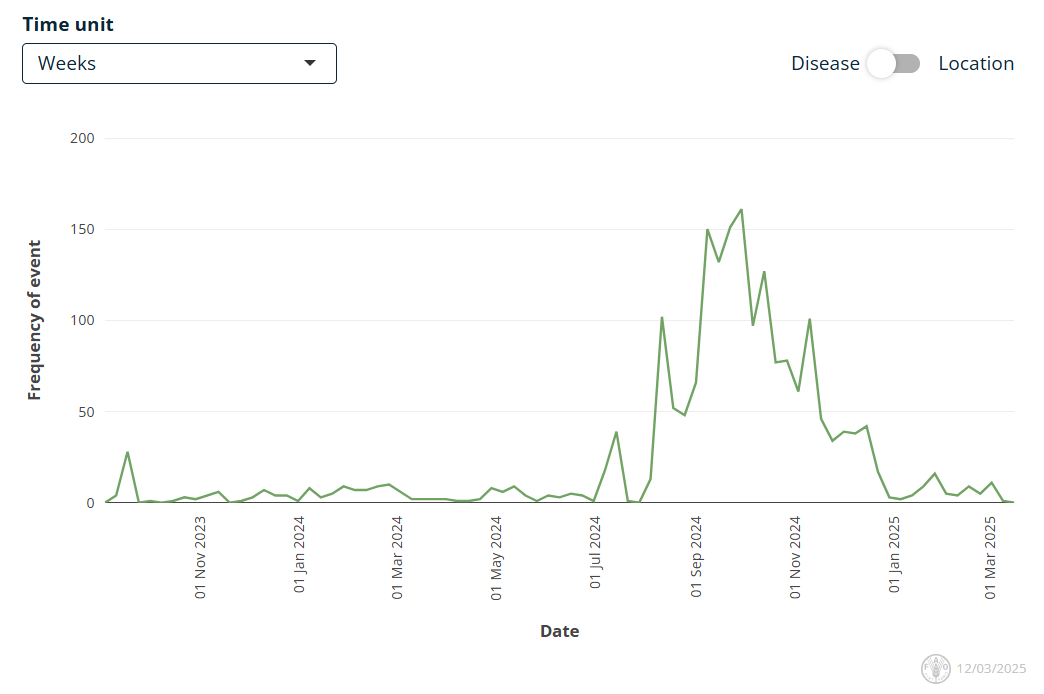 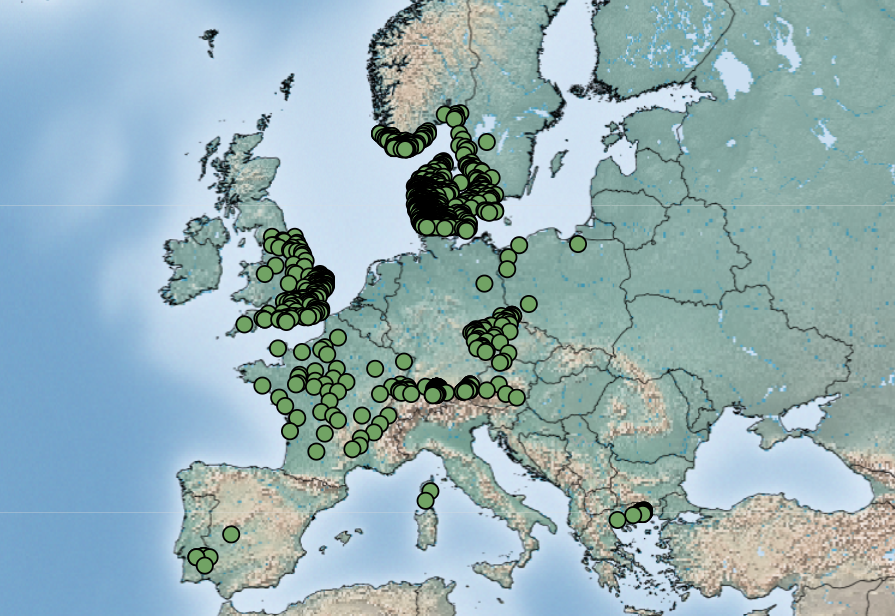 BTV-3 1er septembre 2024 - 12 mars 2025
Empres-Plus
[Speaker Notes: La Norvège continue de signaler des cas de BTV-3, et ce tout au long de l'hiver.]
Virus de la fièvre catarrhale ovine (BTV-12 & 4) en Europe
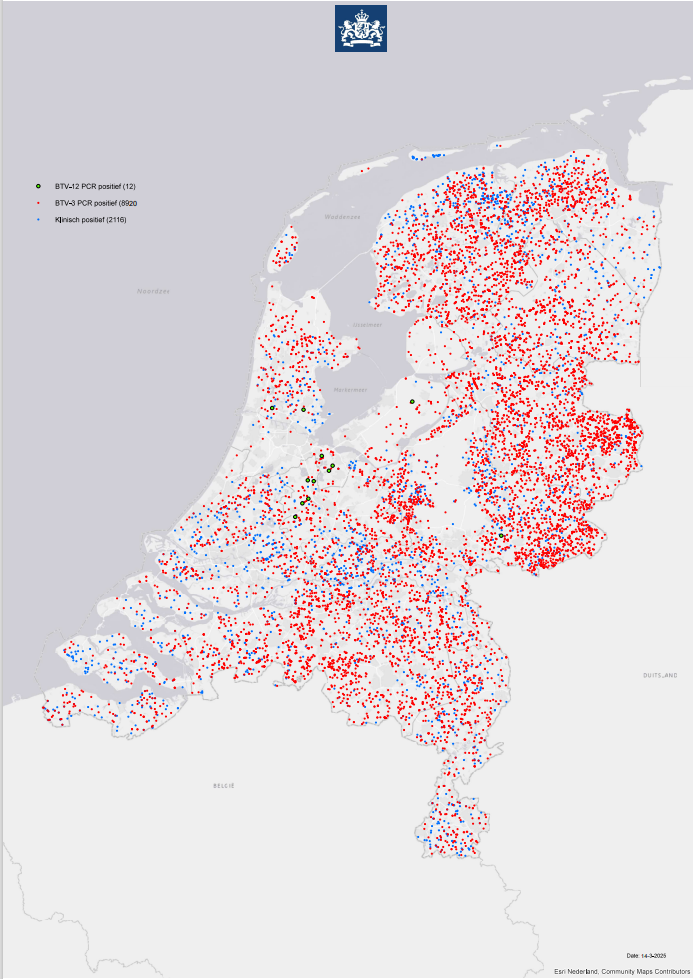 BTV-12
Les Pays-Bas ont signalé leurs premiers cas de BTV-12 le 10 octobre 2024, chez un mouton dans une ferme de Kockengen et chez une vache et son veau dans une ferme de Harmelen
Les Pays-Bas ne signalent toujours que 12 cas de BTV-12
Angleterre BTV-12 pour la première fois le 2 février 2025
On ne sait pas très bien comment il a été introduit, le vent ?
BTV-4
La Slovénie a signalé une réapparition du BTV-4, précédemment signalé en décembre 2016
Trois cas ont été signalés chez des bovins dans le nord du pays
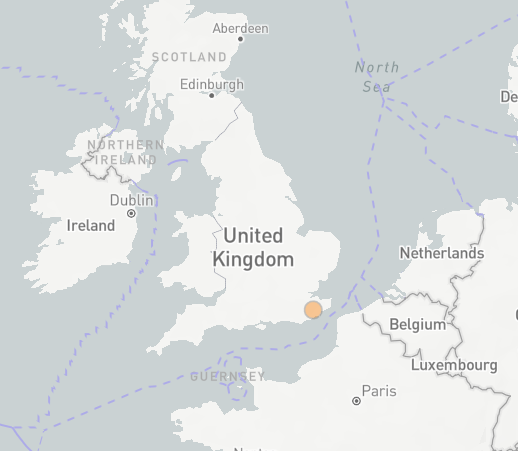 3
[Speaker Notes: Le sérotype 12 de la fièvre catarrhale a également été détecté en Europe pour la première fois à l'automne 2024, aux Pays-Bas en octobre dernier, où 12 cas ont été signalés jusqu'à présent. L'Angleterre a signalé le BTV 12 pour la première fois en février de cette année dans une ferme comptant 15 vaches, dont une positive pour le BTV 12 et trois positives pour le BTV3.

On ne sait pas comment le BTV-12 a été introduit aux Pays-Bas, le sérotype est commun dans d'autres parties du monde, signalé à la WOAH par Israël (2010) et l'Australie (2015).  Cependant, il est communément trouvé dans les pays africains, tout comme le sérotype 3. 

Les Pays-Bas examinent rétrospectivement leurs échantillons de BTV-3 à la recherche de traces de BTV-12. Bien qu'il semble être moins virulent que le BTV-3, le cas observé au Royaume-Uni ne présentait aucun signe clinique.

On ne sait pas exactement comment ces différents sérotypes continuent d'être identifiés aux Pays-Bas [BTV-3 (2023), maintenant BTV-12 (2024), et auparavant BTV-6 (en 2008)]. Leur capacité de diagnostic est-elle meilleure et ces sérotypes ne sont pas détectés dans certains pays, ou s'agit-il d'une autre voie de transmission directe vers les Pays-Bas ?

Le BTV-4 est réapparu en Slovénie après une absence de 9 ans.]
Le virus de Schmallenberg au Royaume-Uni
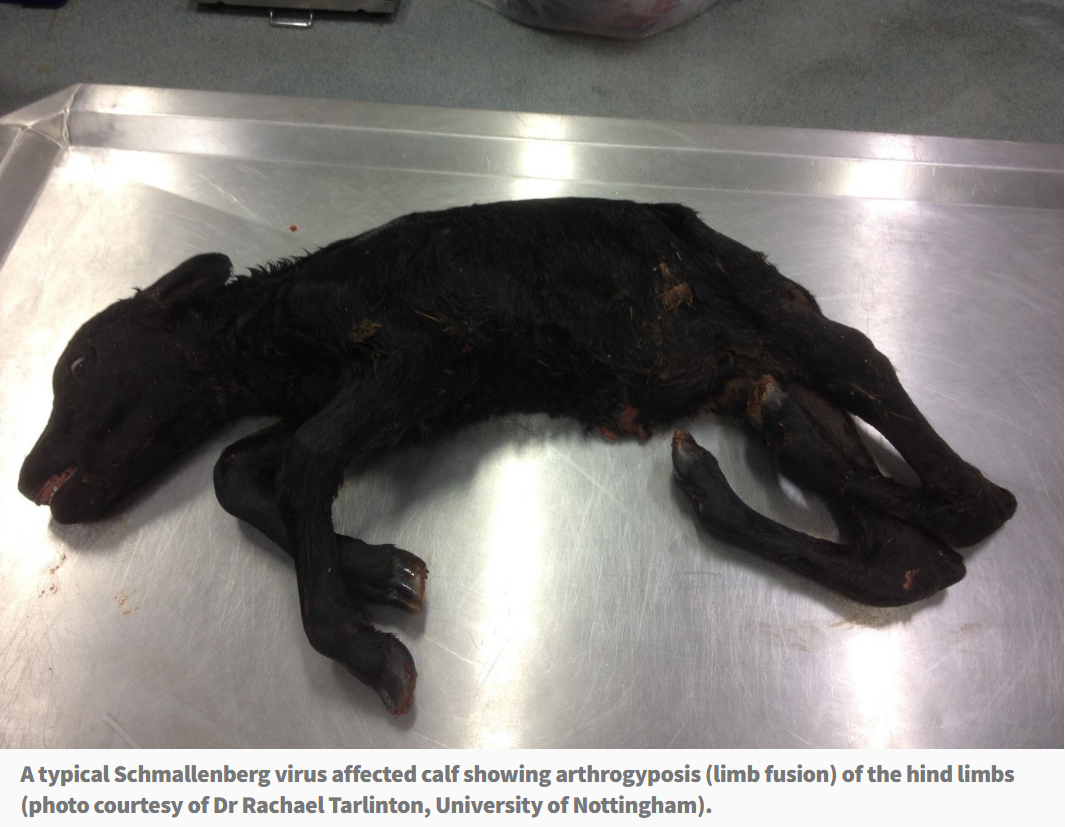 Les agriculteurs craignent d'être "anéantis" si d'autres maladies se déclarent (Écosse)
L'Irlande et l'Écosse signalent des cas de SBV
Non notifiable, de nombreux cas ne sont pas signalés en Europe.
Propagé par les culicoïdes, il pourrait y avoir une augmentation des signalements comme pour le BTV.
AHS - Actualités (agriculture.gov.ie)
4
[Speaker Notes: Le virus de Schmallenberg peut affecter les bovins, les ovins et les caprins. Il est transmis par des moucherons piqueurs et peut provoquer de la fièvre, une diminution de la production de lait et, chez les animaux en gestation, des avortements ou des malformations congénitales.
Elle a été détectée pour la première fois en Allemagne en 2011 et s'est ensuite répandue dans toute l'Europe...]
Circulation extensive du virus de Schmallenberg en Allemagne, 2023
Séro-surveillance du BTV et du SBV chez les ruminants sauvages
Tous les animaux séronégatifs pour le BTV
En 2022, la séroprévalence chez les animaux testés était de 4,92 % (n=61)
Cerf élaphe et chevreuil
En 2023, 40,15 % des animaux ont été testés positifs (n=137)
Cerf élaphe, chevreuil, mouflon et espèces inconnues
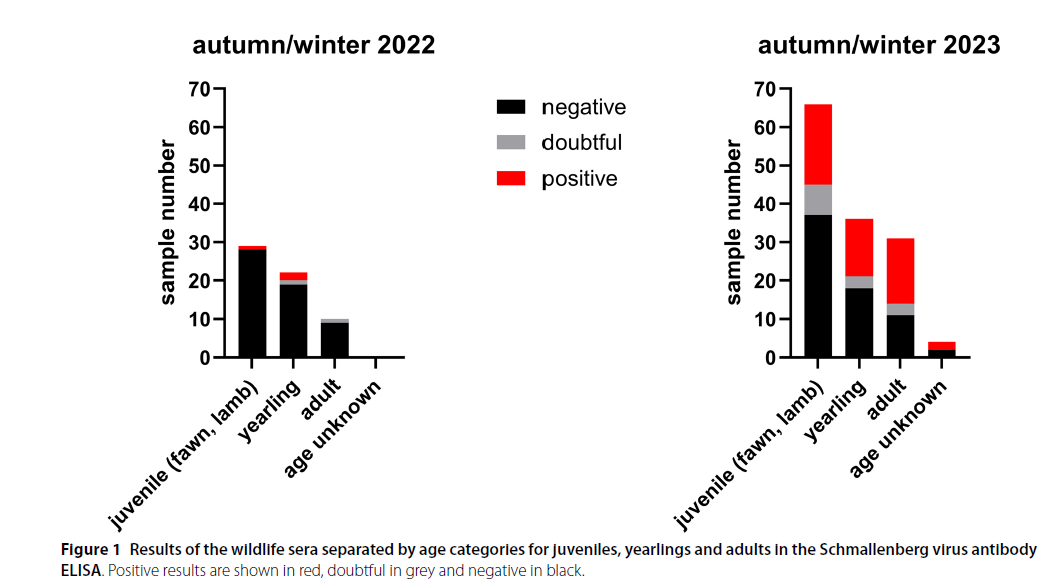 5
[Speaker Notes: Le virus de Schmallenberg peut affecter les bovins, les ovins et les caprins. Il est transmis par des moucherons piqueurs et peut provoquer de la fièvre, une diminution de la production de lait et, chez les animaux en gestation, des avortements ou des malformations congénitales.
Il a été détecté pour la première fois en Allemagne en 2011 et s'est ensuite répandu dans toute l'Europe.

La sérosurveillance sur deux ans montre une variabilité entre les années, qui correspond aux vagues d'infection qui semblent se produire dans le cas de Schmallenberg chez les ruminants d'élevage.]
Tique Longhorn et Theileriosis aux Etats-Unis
Pendant les vacances d'hiver, beaucoup d'échantillons ont été analysés, beaucoup de nouveaux comtés ont été ajoutés (7 états)
Les découvertes de chiens et de chats ont augmenté de manière significative
Ohio (à partir de la fin de l'été 2024) - 8 comtés signalant des bovins positifs à Theileria
Theileria trouvée dans un ALHT dans un comté
Le Kansas a signalé la présence de Theileria orientalis Ikeda sur des veaux importés
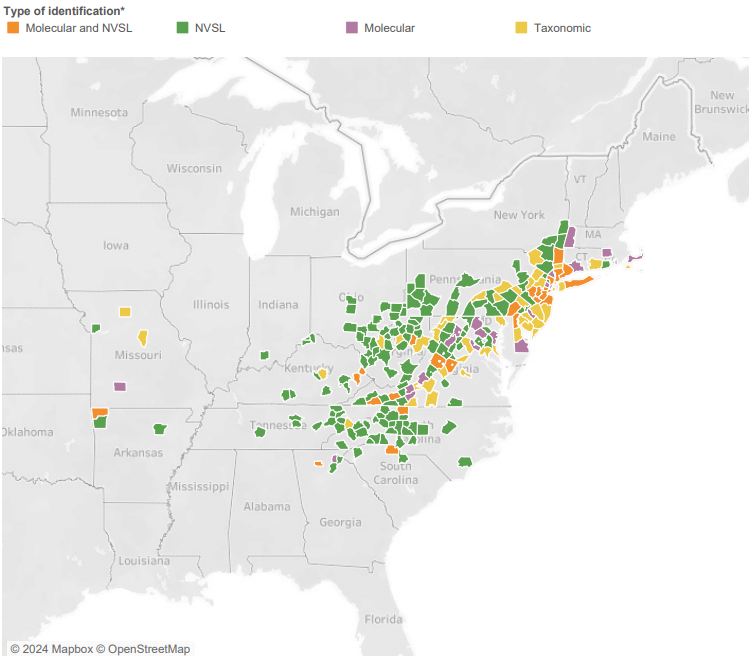 https://scwds.shinyapps.io/haemaphysalis/
Rapport de situation de l'USDA sur Haemaphysalis longicornis (tique asiatique à longues cornes) - mars 2025
[Speaker Notes: Nouveaux comtés dans l'Ohio, la Caroline du Nord et du Sud, la Virginie, la Virginie-Occidentale, le Kentucky et le Missouri]
Syndrome Alpha Gal (allergie à la viande rouge)
Allergie médiée par l'immunoglobuline E au galactose-α-1,3-galactose (alpha-gal), présent dans la viande de mammifère
Symptômes gastro-intestinaux, malaise et anaphylaxie 
Les CDC estiment que l'AGS touche environ 450 000 personnes en Amérique
Généralement associée aux piqûres de la tique de l'étoile solitaire (Amblyomma americanum)
Deux nouvelles études ont également établi un lien avec les piqûres d'Ixodes scapularis (Maine) et d'Ixodes pacificus (Washington)

Syndrome alpha-gal après une piqûre de tique Ixodes scapularis et surveillance à l'échelle de l'État, Maine, États-Unis, 2014-2023

Apparition du syndrome Alpha-Gal après une piqûre de tique, Washington, USA
7
[Speaker Notes: Ixodes scapularis - tique à pattes noires
Ixodes pacificus - tique à pattes noires de l'Ouest

Après avoir renforcé la surveillance de l'AGS, le CDC du Maine a reçu des rapports de laboratoire d'IgE spécifiques à l'alpha-gal positifs sur 57 résidents du Maine dans 12 comtés entre novembre 2014 et octobre 2023. L'âge moyen des patients était de 57 ans, 61% étaient des hommes et 74% vivaient dans des zones côtières.

Les gens doivent être conscients de l'existence de l'AGS en dehors de l'aire de répartition de la tique lone star***.]
Ver du Nouveau Monde en Amérique centrale et au Mexique
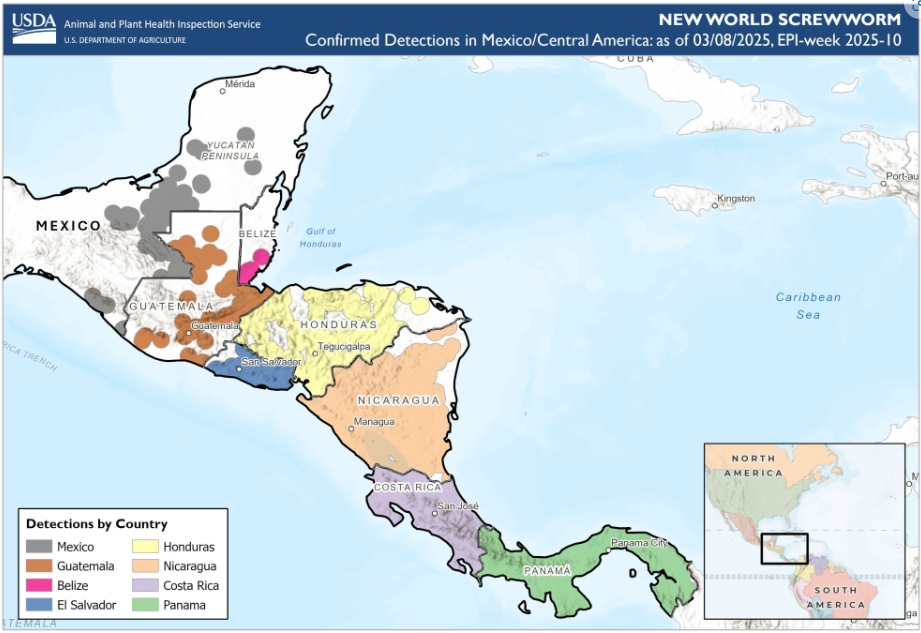 Le NWS a été découvert jusqu'à la péninsule du Yucatan au nord
Les cartes COPEG ne sont pas mises à jour
Le lâcher de mouches stériles a été déplacé au Mexique pour tenter d'empêcher la poursuite de la migration vers le nord
L'USDA déclare que l'éradication des NWS en Amérique centrale et le rétablissement des contrôles à la brèche de Darian constituent l'objectif du programme
Des cas humains ont été signalés au Mexique, au Nicaragua et au Honduras
Implication de la chauve-souris vampire dans la propagation
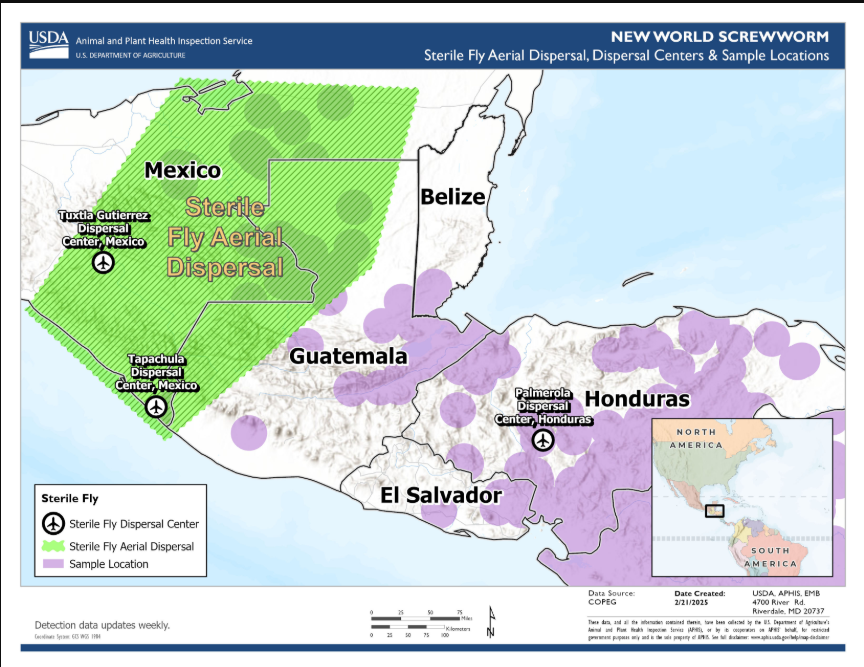 COPEG
[Speaker Notes: Le Mexique a signalé des cas dans les cinq régions du sud : Chiapas (169 cas), Campeche (31), Quintana Roo (4), Tabasco (42) et Yucatan (1).

Les cas chez les animaux continuent d'augmenter, bien que les cartes copeg ne soient plus mises à jour.


Depuis la dernière mise à jour, le Belize et le Salvador ont également signalé leurs premiers cas de NGS.]
Virus de l'Oropouche
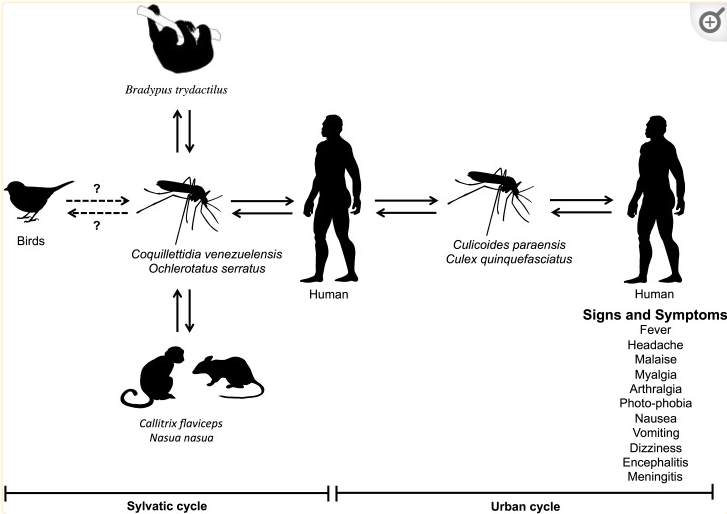 L'OPS a publié une mise à jour épidémiologique sur le virus Oropouche dans les Amériques le 11 février 2025
Enquêtes sur la transmission verticale au Brésil
OROV détecté dans le sperme
Virus de l'Oropouche : Aspects cliniques, épidémiologiques et moléculaires d'un orthobunyavirus négligé
Cuba - Rapport d'activité du Bureau de liaison dans sept provinces
Panama - 221 cas, 1 décès
Manque de compétence des espèces de moustiques américaines pour la circulation du virus de l'Oropouche
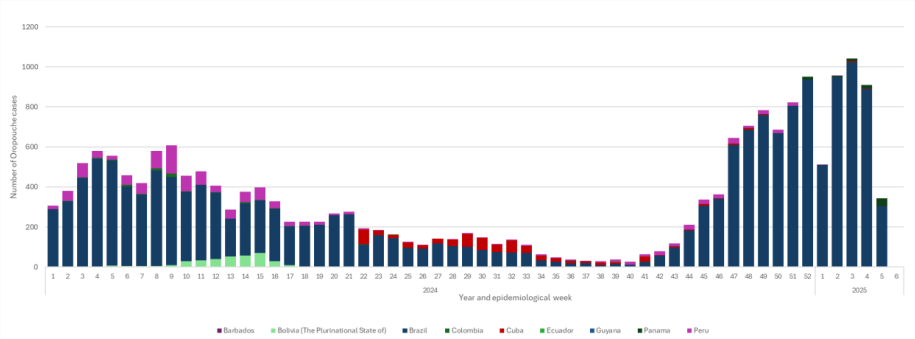 2025
9
[Speaker Notes: En 2025, entre la semaine épidémiologique 1 et la semaine épidémiologique 4, 3 765 cas confirmés d'Oropouche ont été signalés dans la région des Amériques. Des cas confirmés ont été signalés dans six pays de la région des Amériques : Brésil1 (n= 3 678 cas), Canada (n= 1 cas importé), Cuba (n= 4 cas), Guyane (n= 1 cas), Panama2 (n= 79 cas) et Pérou (n= 2 cas).

2024 au Brésil, cinq cas de transmission verticale ont été confirmés (quatre morts fœtales et un cas d'anomalie congénitale) et des enquêtes complémentaires ont été menées sur les morts fœtales, les fausses couches et les cas d'anomalie congénitale. 

L'étude a évalué la compétence des vecteurs américains, notamment les moustiques Aedes albopictus, Culex quinquefasciatus, Culex pipiens et Anopheles quadrimaculatus. Les résultats obtenus avec des isolats historiques et récents suggèrent que le potentiel de transmission pour ces espèces est faible.  - Toutefois, d'autres informations et un article de journal datant de 2024 et provenant de Cuba suggèrent que le virus est principalement propagé sur l'île par le Culex Quinquefasicatus]
Dengue
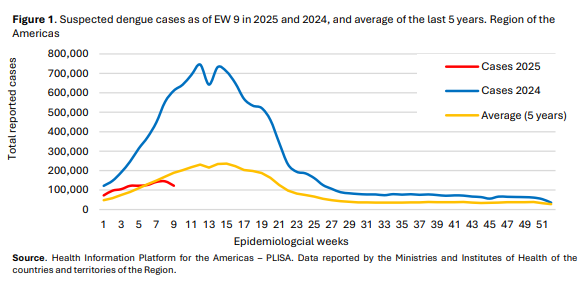 L'OPS a publié une mise à jour épidémiologique sur la dengue dans les Amériques le 20 mars 2025
En Asie, le Bangladesh, les Philippines, l'Indonésie et le Vietnam ont signalé un nombre croissant de cas.

Alerte HAN des CDC - mars 2025

Tableau de bord de l'OMS sur la dengue - Jusqu'en janvier 2025 seulement
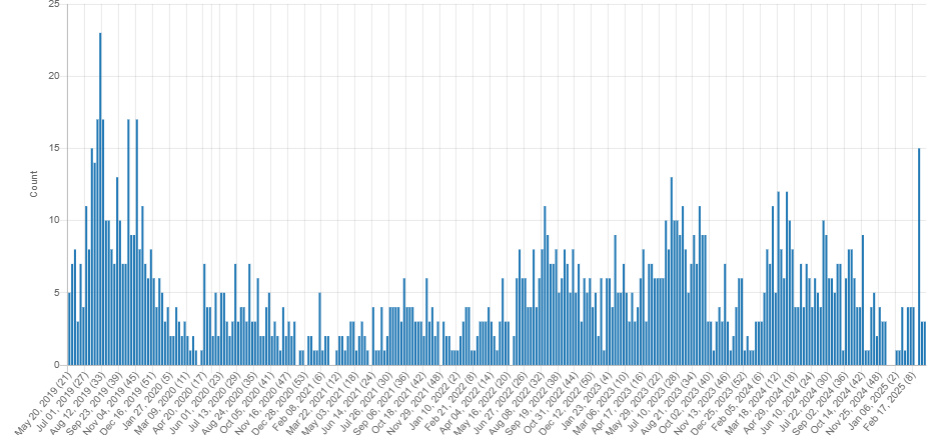 Signaux LSD : mai 2019 - mars 2025
10
[Speaker Notes: Au cours des semaines épidémiologiques (SE) 9 de 2025, un total de 1 054 336 cas suspects de dengue ont été signalés, soit une incidence cumulée de 104 pour 100 000 habitants. Cela représente une diminution de 65% par rapport à la même période en 2024 et une augmentation de 4% par rapport à la moyenne des 5 dernières années

9 premières semaines de 2025 - 1 054 336 cas suspects 361 817 cas confirmés en laboratoire (34%) 1 303 cas graves de dengue (0,1%) 342 décès 0,032% de taux de létalité (CFR)

C'est au Brésil que l'on recense le plus grand nombre de cas

Certaines régions des Philippines signalent un nombre croissant de cas. Illioi a signalé un total de 942 cas de dengue entre le 1er janvier et le 8 mars 2025, soit une augmentation de 81% par rapport aux 520 cas enregistrés au cours de la même période l'année dernière [2024].

Région de Bulacan - Du 1er janvier au 1er mars [2025], la province a enregistré 4114 cas de dengue, soit une augmentation de 272% par rapport aux 1107 cas enregistrés au cours de la même période en 2024. Au cours de la semaine écoulée, les cas de dengue ont augmenté de 504, contre 3610 cas signalés entre le 1er janvier et le 22 février 2025.

Bangladesh - environ 1700 cas depuis le début de l'année jusqu'au 10 mars.]
L'encéphalite japonaise en Australie
Flavivirus causant l'encéphalite chez l'homme et des maladies neurologiques chez les porcs et les chevaux
Propagation par les moustiques de l'espèce Culex
Les porcs peuvent servir d'hôtes amplificateurs
Apparu en Australie en 2022, affectant les humains et les porcs
2025 - Deux décès humains signalés en Australie
Autres cas humains dans l'État de Victoria, en Nouvelle-Galles du Sud et dans le Queensland
2025 - Deux porcheries dans le Queensland, des porcs sauvages ?
Fiche d'information SHIC JE - juin 2024
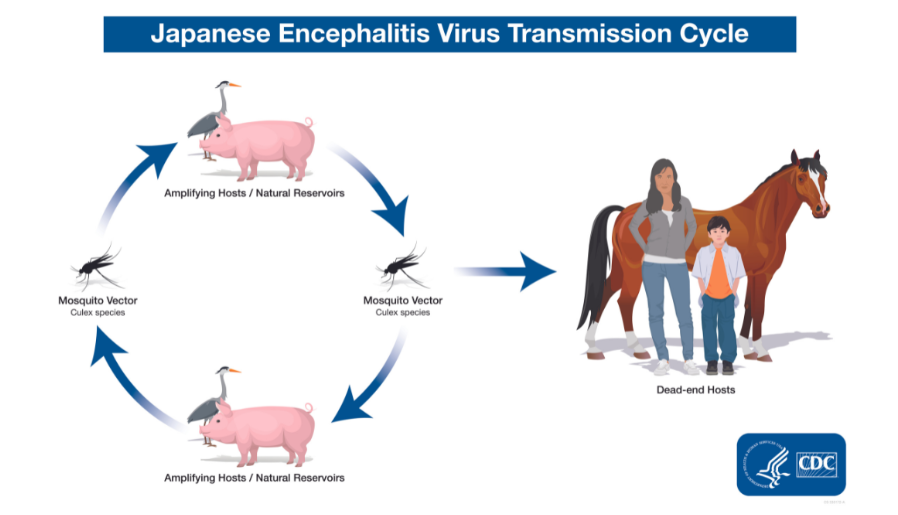 11
[Speaker Notes: Le virus de l'encéphalite japonaise (JEV) est un flavivirus qui provoque des encéphalites chez l'homme, principalement en Asie et dans le Pacifique occidental. Le virus provoque également des maladies neurologiques chez les porcs et les chevaux et des troubles de la reproduction chez les porcs. 

Le virus JE est transmis à l'homme par les piqûres de moustiques infectés de l'espèce Culex, en particulier Culex tritaeniorhynchus.

Dans certaines régions d'Asie, la transmission du virus de l'encéphalopathie spongiforme européenne est saisonnière. La maladie humaine atteint généralement son apogée en été et en automne. 

L'émergence du JEV aux États-Unis (et dans d'autres régions en dehors de l'Asie) est préoccupante en raison de la présence de moustiques vecteurs compétents et d'hôtes sensibles. 

Premiers cas chez les porcs depuis 2022... Des rapports font état de cas d'encéphalopathie spongiforme chez des porcs sauvages, et l'on craint qu'ils n'amplifient et ne propagent le virus.]
Maladie de la peau grumeleuse
Aucun autre cas de LSD n'a été signalé au Japon
Les premiers cas ont été signalés chez des bovins dans la ville d'Itoshima, préfecture de Fukuoka
22 cas déclarés au total 
La Namibie a signalé des cas de LSD dans la région d'Otjozondjupa en juin 2024.
L'épidémie s'est propagée à plusieurs régions, avec 1 564 cas cliniques et 443 décès enregistrés
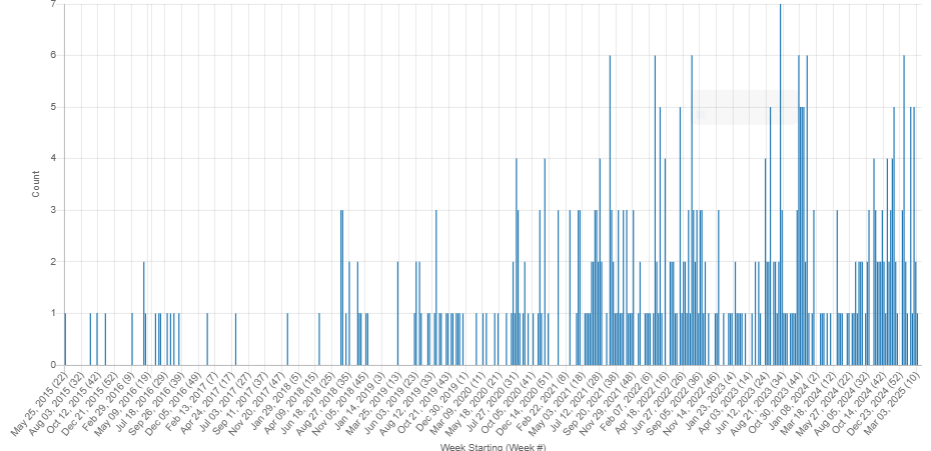 Signaux LSD : mai 2015 - mars 2025
12
Résultats scientifiques
Le premier isolement du virus Sindbis chez des moustiques du sud-ouest de l'Espagne révèle une nouvelle introduction récente en provenance d'Afrique
Mécanismes potentiels de l'émergence et de la propagation du virus de la fièvre catarrhale du mouton
Cas mortel de leishmaniose viscérale importée chez un chien causée par Leishmania infantum en Guyane française
Infection par le virus Oz chez 6 espèces animales, y compris les macaques, les ours et les animaux de compagnie, Japon
Un loup à la porte : l'écologie, l'épidémiologie et l'émergence de la fièvre pourprée des montagnes Rocheuses au niveau communautaire et urbain dans les Amériques
Propagation internationale du virus Oropouche associée aux voyages au-delà de l'Amazonie
Cas d'encéphalomyélite équine en Uruguay, 2023-2024
Caractérisation génomique et analyse évolutive d'une variante du virus Getah chez des porcelets en Chine centrale
Le virus Zika module les fibroblastes humains pour améliorer le succès de la transmission en laboratoire contrôlé
ECDC Chikungunya worldwide overview Février 2025
Détection du virus de la bagaza en Europe : Une étude exploratoire
Les tiques sautent dans un monde plus chaud : Les déplacements de la distribution mondiale des principales tiques pathogènes sont associés au changement climatique futur
13
Résultats scientifiques
Émergence d'un réassortiment naturel entre les virus Shamonda et Sathuperi de l'espèce Orthobunyavirus schmallenbergense au Japon
Faire face à la menace émergente du virus Oropouche : implications et réponses de santé publique pour les systèmes de soins de santé
Infections humaines neuro-invasives par le virus de la Toscane en Italie de 2016 à 2023 : Augmentation de l'incidence en 2022 et 2023
Analyse épidémiologique et facteurs potentiels affectant l'épidémie de fièvre hémorragique de Crimée-Congo en Irak en 2022-23
Aperçu précoce de la réémergence du virus de la dengue de sérotype 3 (DENV-3) à São Paulo, Brésil
Infection humaine par une nouvelle espèce d'orthonairovirus transmis par les tiques en Chine
Le virus Eilat isolé de moustiques Culex univittatus de la région du Zambèze en Namibie influence la surinfection in vitro par des alpha- et flavivirus de manière dépendante de l'espèce virale.
Deux infections humaines par diverses souches du virus Europe-1 de la fièvre hémorragique de Crimée-Congo, Macédoine du Nord, 2024
Cas concomitants de fièvre sévère avec syndrome de thrombocytopénie dans plusieurs élevages de renards, Chine, 2023
Prévalence, isolement et caractérisation moléculaire du virus de la fièvre grave avec syndrome de thrombocytopénie chez les bovins de la République de Corée
CDC - Tularemia - États-Unis, 2011-2022
14